Fondazione nazionale degli Assistenti sociali
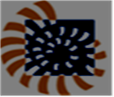 Composizione del Consiglio Superiore della Fondazione
alla data di costituzione

Presidente Silvana Mordeglia
Componente Gianmario Gazzi
Componente Maria Concetta Storaci
Componente Patrizia del Principe
Componente Federico Basigli
Componente Massimo Corrado
Componente Maria Scardina